Hospice
Provider Education 2024
Hospice Overview
“Hospice is a comprehensive, holistic program of care and support for terminally ill patients and their families. Hospice care changes the focus to comfort care (palliate care) for pain relief and symptom management instead of care to cure the patient’s illness. “ – CMS
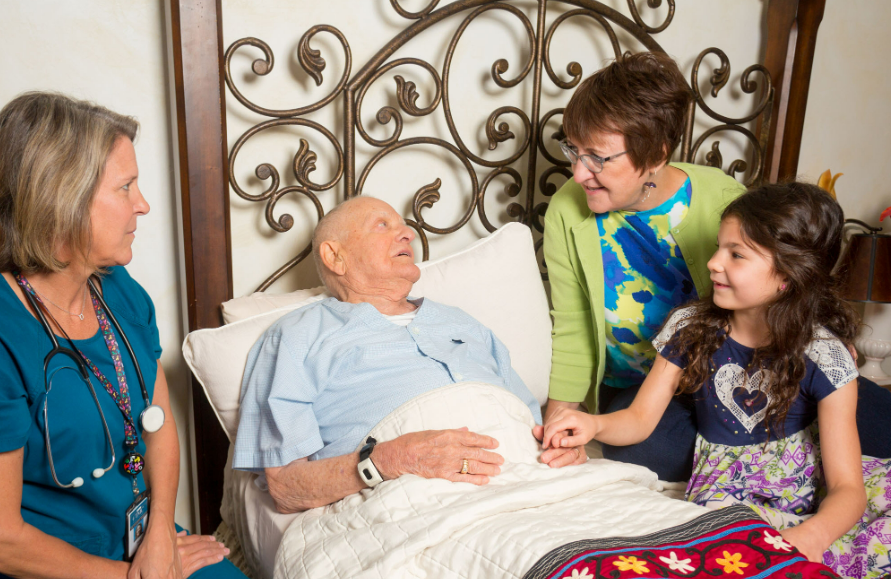 Hospice
To be eligible for hospice services under Medicaid, the member must be certified by a physician as being terminally ill.  An individual is considered terminally ill when the prognosis is life expectancy is six months or less if the disease runs its normal course. 

Home Hospice coverage for South Carolina Medicaid members is available for an unspecified number of days, subdivided into election periods as follows:
Two periods of 90-days each
An unlimited number of subsequent periods of 60-days each

The benefit periods can be used consecutively or at different times during the member’s life span.
At the beginning of each benefit period, a physician must certify (or re-certify) the member as terminally ill with a life expectancy of six months or less.
Hospice
SCDHHS requires prior authorization for hospice services. 
Hospice services must be approved within 15 days of the first day of service for all Medicaid only members and for those members who have Medicare Part B only. 
For dual eligible members, prior authorization is not required; however, the SCDHHS Hospice forms must be submitted to SCDHHS. This includes:
Medicaid Hospice Election Form (DHHS Form 149)
Medicaid Hospice Physician Certification/Recertification Form (SCDHHS Form 151).
Medicaid Hospice Discharge Form, (SCDHHS Form 154)
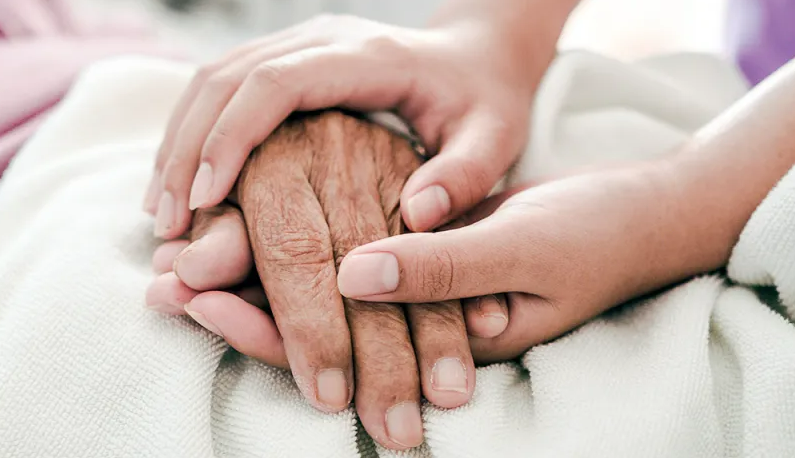 Hospice
ELECTION

Individuals elect to receive hospice care and must file Medicaid Hospice Election Form, SCDHHS Form 149 with selected Hospice.
An election will continue through initial election period and subsequent periods unless the individual revokes or is discharged.

REVOCATION:

An individual  may revoke hospice services at any time. The member must file a Medicaid Hospice Revocation Form (DHHS Form 153) with the hospice agency along with a signed statement acknowledging revocation and the reason for the revocation.
The Revocation Form must be submitted to SCDHHS within 5 working days of revocation.
Hospice
DISCHARGE:

A Hospice may discharge a member for the following reasons:	

	The member dies
	The member is non-compliant
	The member is determined to have a prognosis greater than 6 months
	The member moves out of the hospice’s geographically defined service area
	The safety of the patient or hospice staff is compromised

When discharging a member, the Medicaid provider must submit a Medicaid Hospice Discharge Form, DHHS Form 154 to SCDHHS within 5 working days of the discharge. 

*Dual eligible members must elect and revoke hospice benefits simultaneously under both programs (Medicare and Medicaid).
Requesting Prior Authorization
When requesting Prior Authorization for Hospice, providers must submit the following:


Acentra Health Prior Authorization Hospice Request form (unless using the web portal)
Hospice Election Form (DHHS Form 149)
Hospice Physician Certification/Recertification Form (SCDHHS Form 151)
Hospice Plan of Care (POC)
Clinical Information and other documentation that supports the medical prognosis and shows degree of impairment


*Members with primary other health insurance do not need prior authorization unless the primary insurance does not cover hospice benefits.
Hospice for Members under Age 21
Supported by section 2302 of the Affordable Care Act, “Concurrent Care for Children,” members under age 21 may receive curative treatment while enrolled in hospice services

This provision does not change the criteria for hospice and a physician must certify the minor as terminally ill.
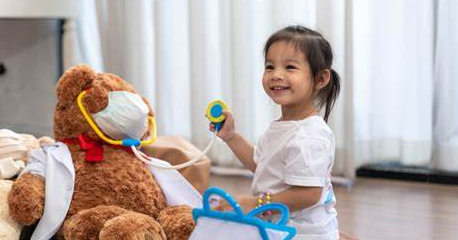 General Inpatient Hospice (GIP)
Upon admission into GIP, Prior Authorization requests must be submitted within 5 business days
Documentation required for direct admission into GIP upon election of hospice benefits includes the Hospice Election Form (SCDHHS Form 149), Hospice Physician Certification/Recertification Form (SCDHHS Form 151), physician order, initial care plan and supporting documentation.
GIP may be authorized up to 30 days. Clinical documentation will need to be submitted to support a request for more than 30 days.
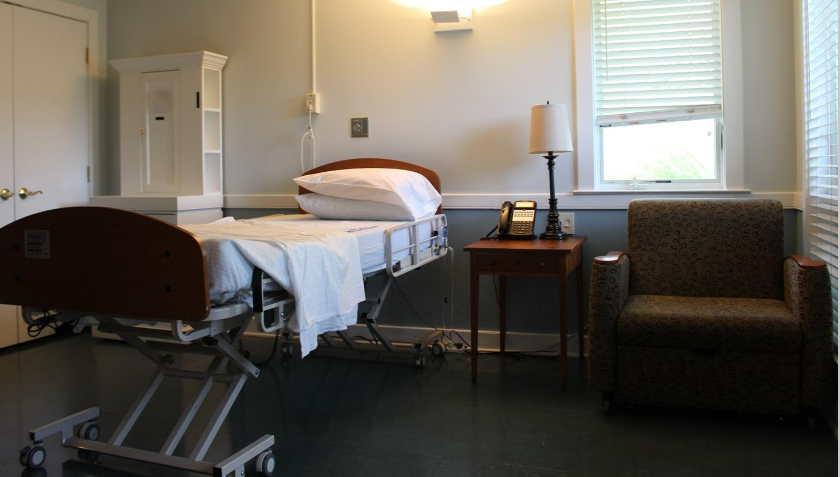 Hospice
Refer to the Hospice Services Provider Manual for detailed program information.

Services are approved for up to 6 months for each request, except GIP.

Subsequent requests require an updated SCDHHS Form 151 and updated Plan of Care and should be received within 15 days of the current prior authorization expiration, no later than 2 days after the expiration date.

T2046 does not require a PA.
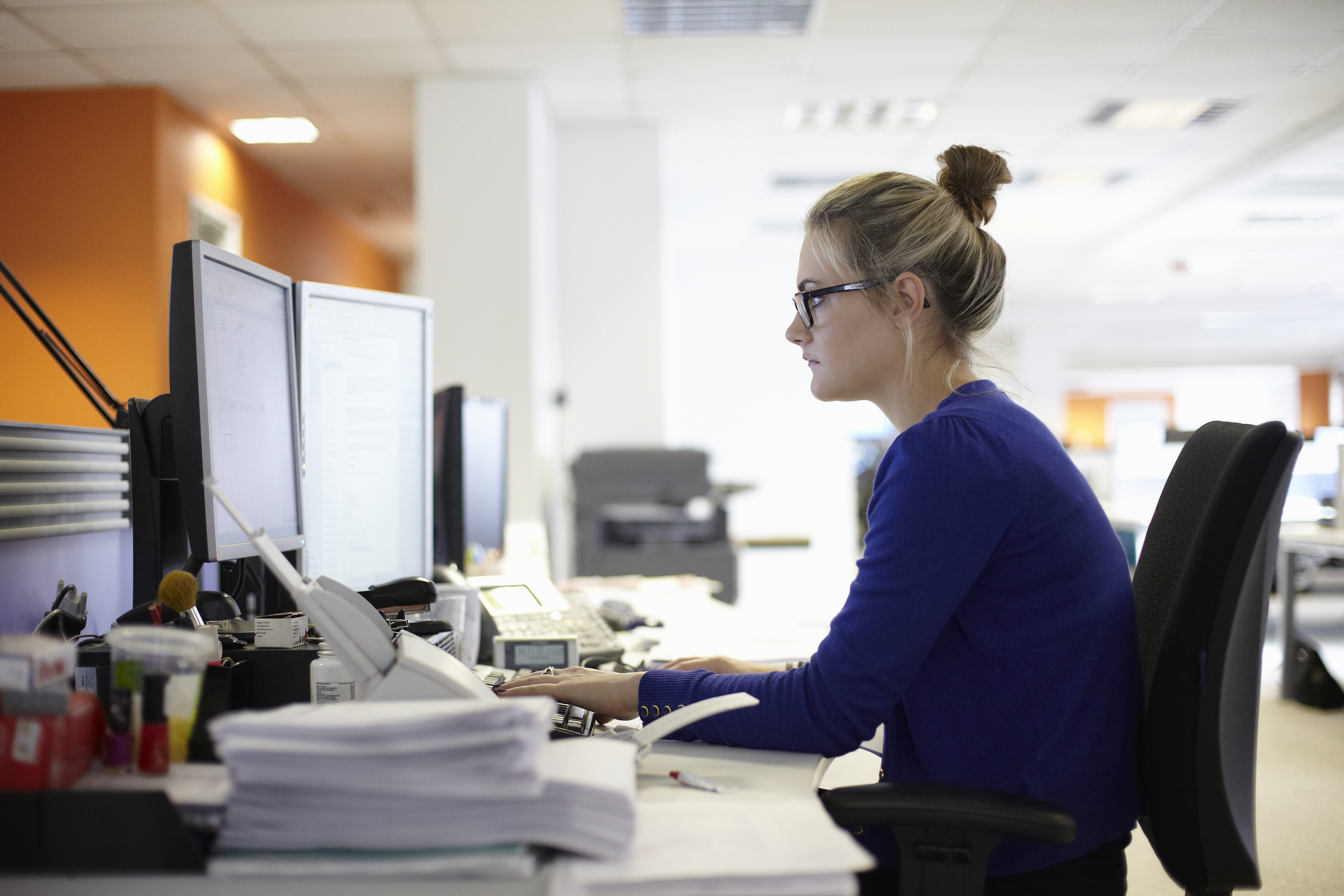 Authorization Types
Prior Authorization
Should be submitted on or before the service begins but must be approved within the 15 days of the first day of service.

Retrospective Authorization “Retro”
Needed when services were performed before the member was eligible for Medicaid and the member has since been granted retrospective eligibility covering the date of service.
A Retro case is NOT one that is submitted late for any reason other than eligibility.
Untimely requests will be administratively denied.
Providers must identify a request as RETRO on the fax request form or by request type in Atrezzo.
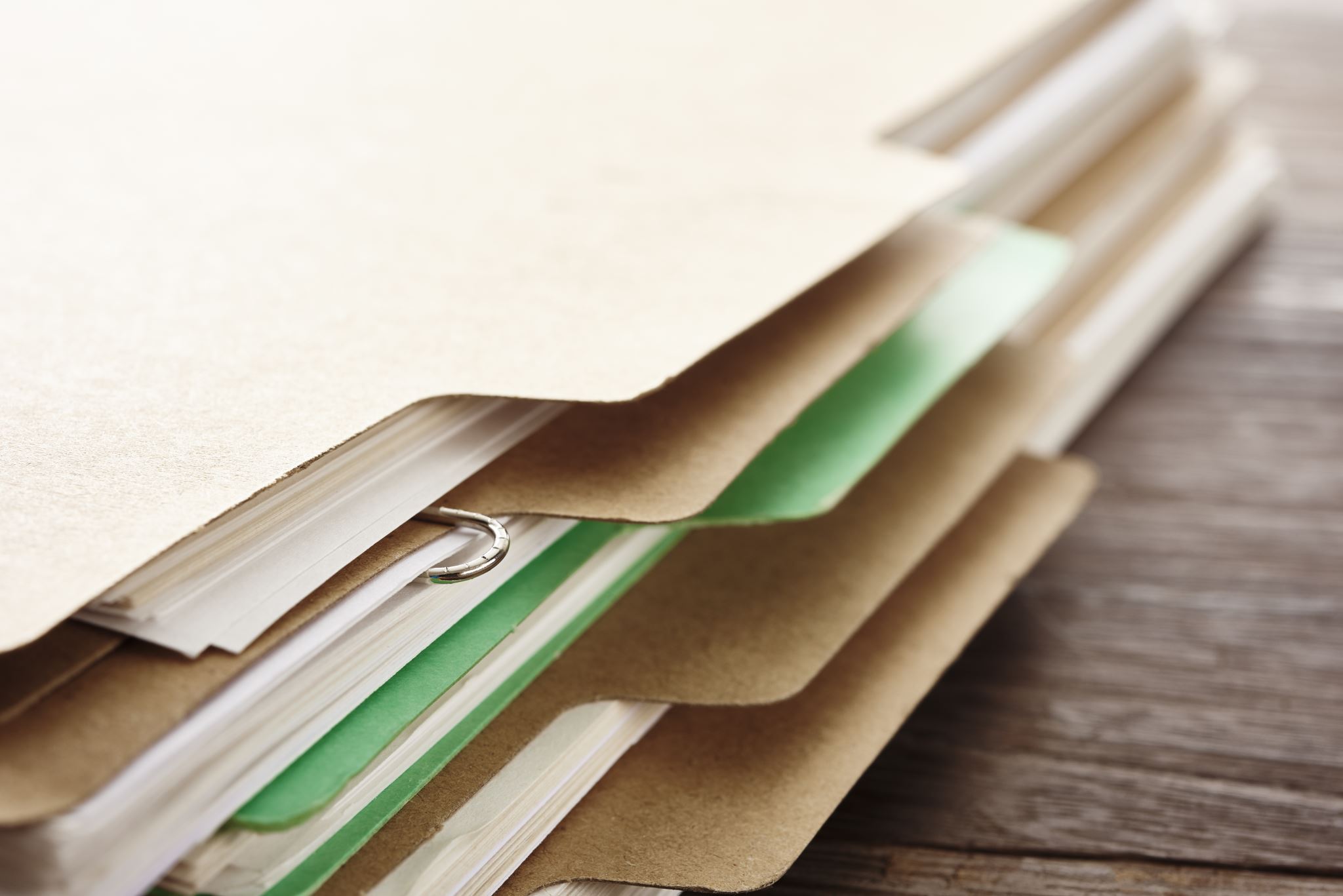 Processing Timelines
Acentra Health completes requests for services expeditiously and within contractual timeframes. The review completion timeframe is measured from the date Acentra Health receives a request.
New Request/Admission review – 5 business days

Retrospective Reviews – 5 business days
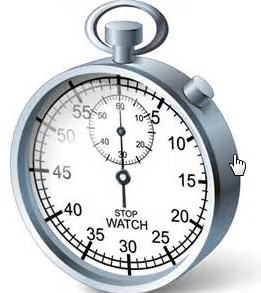 Review Process
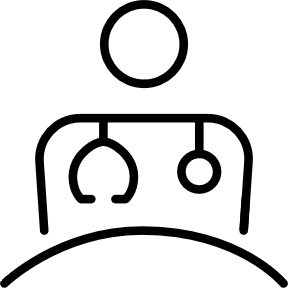 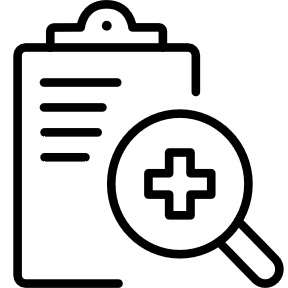 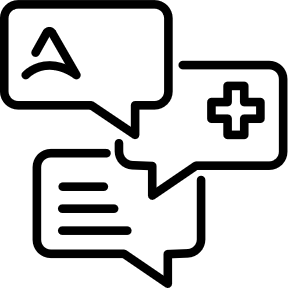 Administrative Requirements
Nurse Review
Physician Review
InterQual® or State defined criteria applied
May pend for additional clinical information 
Approve if criteria met
Refer to physician reviewer if documentation does not support medical necessity.
The medical director, or another qualified physician reviewer will review the case against InterQual® or State defined criteria and national standards to provide a decision
The physician or qualified practitioner may approve or deny the review
Member eligibility verified
Provider eligibility verified
Medicaid Guidelines applied
Pended Reviews
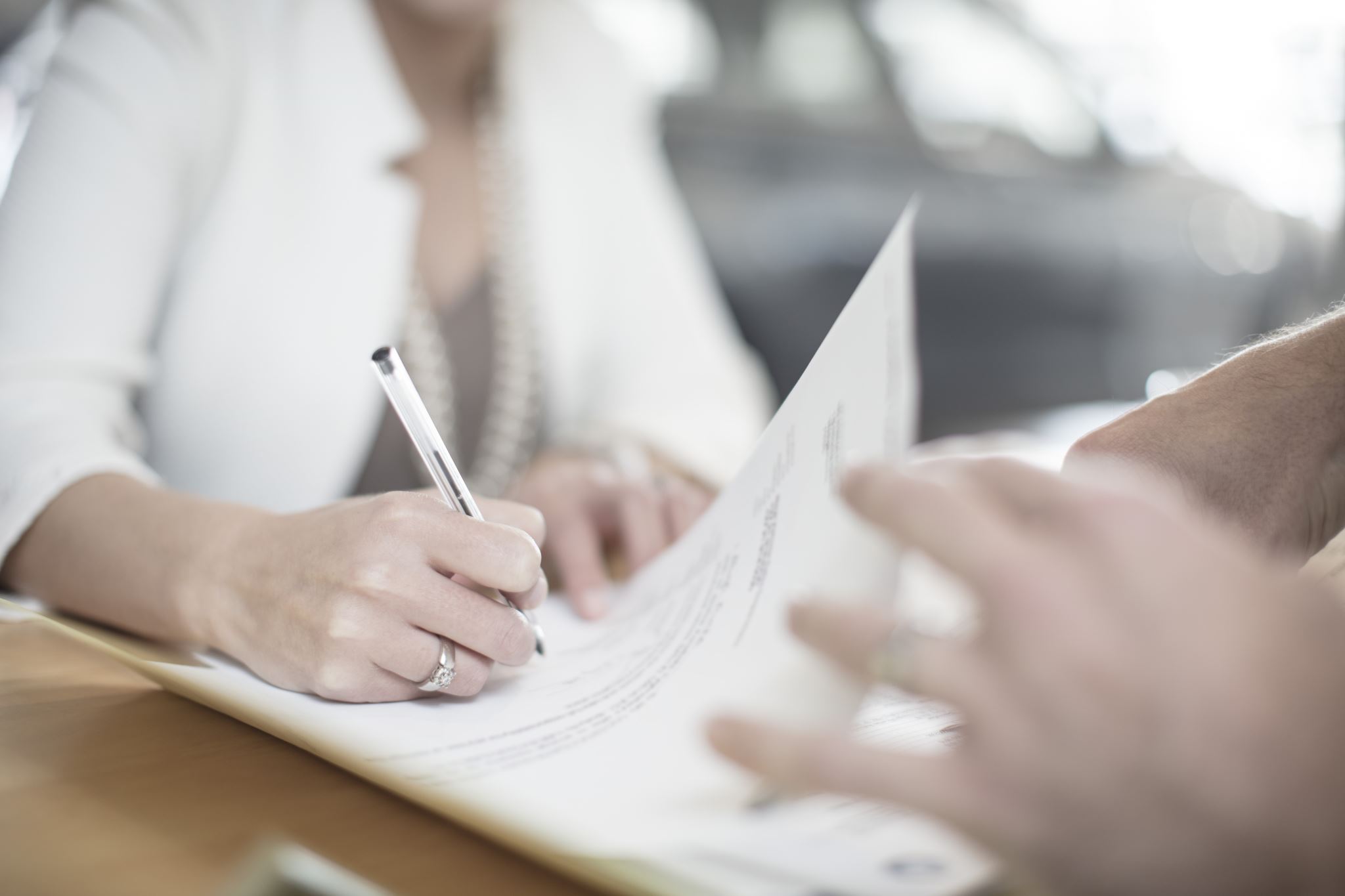 A review  may be pended for one of the following reasons:
Missing required information such as plan of care or provider number
Additional information or clarification is needed before a decision can be made
Notifications are sent via fax or web portal 
A provider has 2 business days to respond to the additional information request 
If the case contains no clinical information, the case will be administratively denied.
If the case has insufficient clinical information and there is no response to the pended, the case will move to the physician reviewer for a determination.
If a review is administratively denied, the provider may submit a new request once they have all the necessary information.
Responding to Pended Reviews
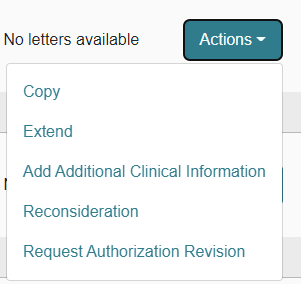 If you submitted the request online thru the Portal:
Log into the Portal and open the pended case
ACTION TAB – additional Clinical Information
Upload the requested documents or type the information in the note section.
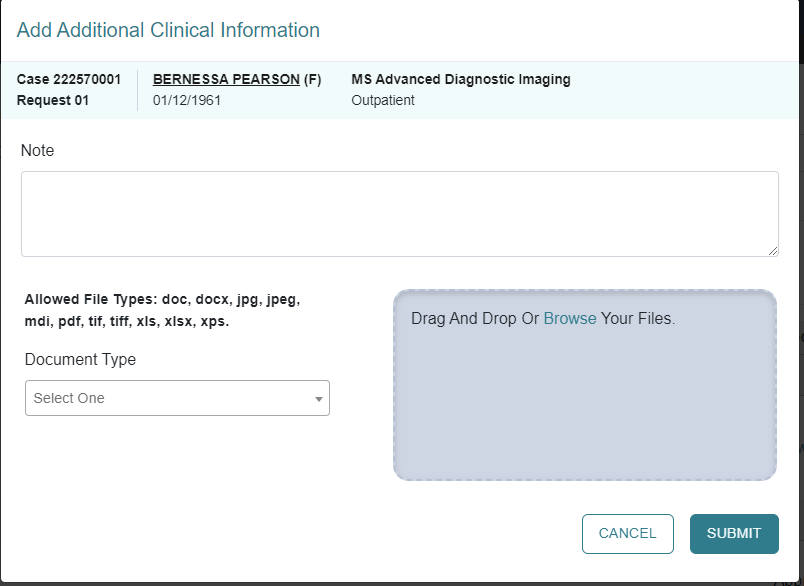 Denials and Reconsiderations
Reconsiderations
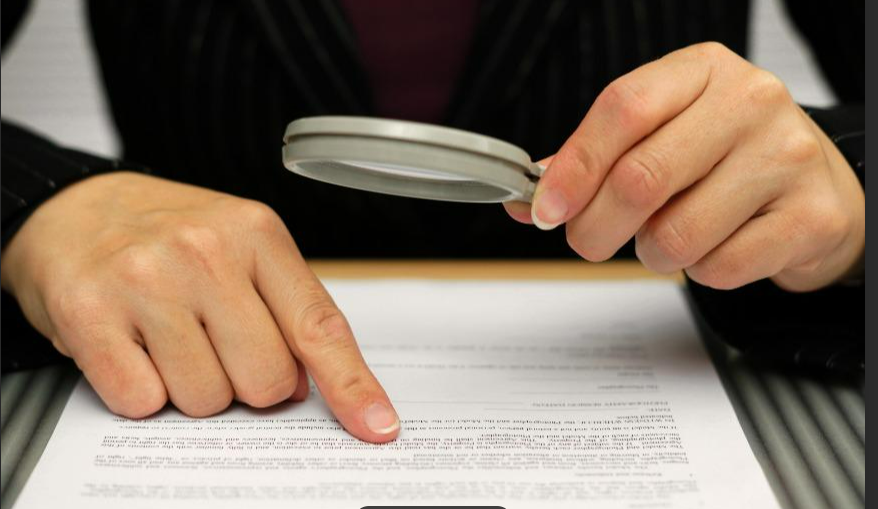 May be submitted within 60 days of the clinical denial date
This is your opportunity to provide more detailed clinicals 
May be submitted via
Web portal *preferred 
Fax
phone *least preferred (will still require additional information to be faxed)
A clinical reviewer will review any additional information submitted. If unable to meet InterQual®  or State approved criteria, it will be referred to the physician reviewer. 
A  physician reviewer – a different physician from the one who originally reviewed the case -  will look at the case and any new information submitted to support the reconsideration
The physician reviewer may 
Uphold original decision (no change made)
Overturn the original decision (approve the case)
If original decision is upheld, provider may appeal the decision to SCDHHS.
Appeals
If a reconsideration is upheld, an appeal may be requested. Specific instructions will be included in the reconsideration determination letter.  
SCDHHS will review the provider’s request and conduct a Fair hearing.
Members may request an appeal within 30 calendar days from the reconsideration determination notice: 
online at www.scdhhs.gov/appeals, 
Fax 803 255 8206
Email appeals@scdhhs.gov
Mail Office of Appeals and Hearings
    PO BOX 8206
    Columbia, SC 29202
[Speaker Notes: Verify this information]
Resources and Education
SCDHHS Hospice Services Provider Manual
Provider Training Resources | SCDHHS
SC Acentra Health website
Acentra Health Customer Service
1-855-326-5219
scproviderissues@kepro.com  generic questions please, do not include PHI
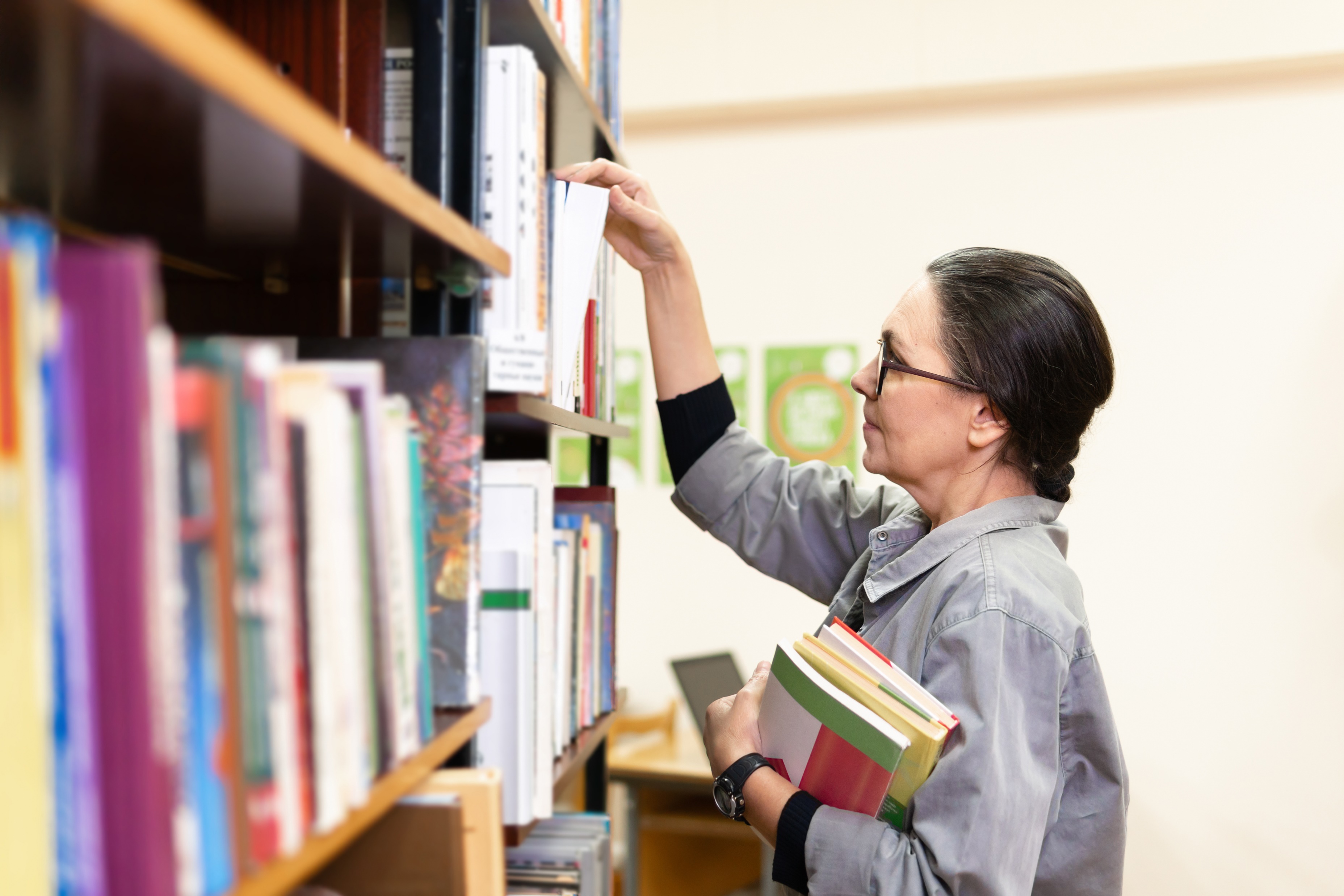